Famiglie per l'Accoglienza
«Educare: la vertigine della libertà»
dialogo con  don Claudio Burgio
Cappellano del carcere minorile “Beccaria” di Milano e
 Presidente Associazione Kayros Onlus
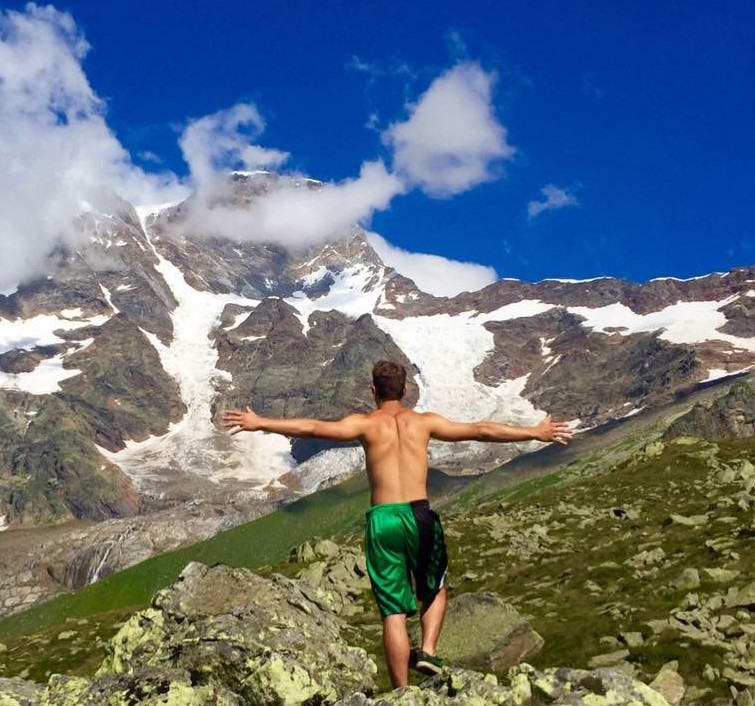 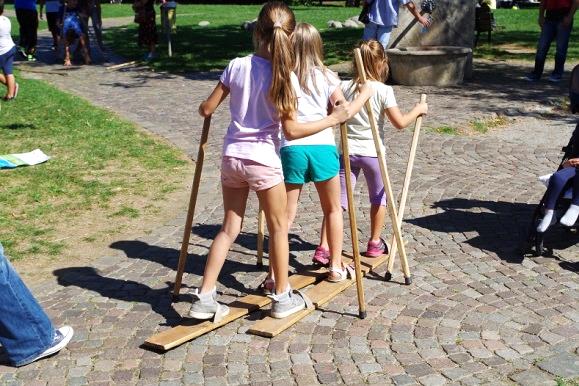 16 novembre 2016 ore 21,15
Presso l’auditorium Giovanni Paolo II 
Piazza Santa Maria Nascente, 2  -  Milano

Famiglie per l'Accoglienza
Tel. 02 70006152segreteria.milano@famiglieperaccoglienza.it
Progetto co-finanziato con fondi ex L.285/97 -  VI Piano Infanzia e Adolescenza - Comune di Milano
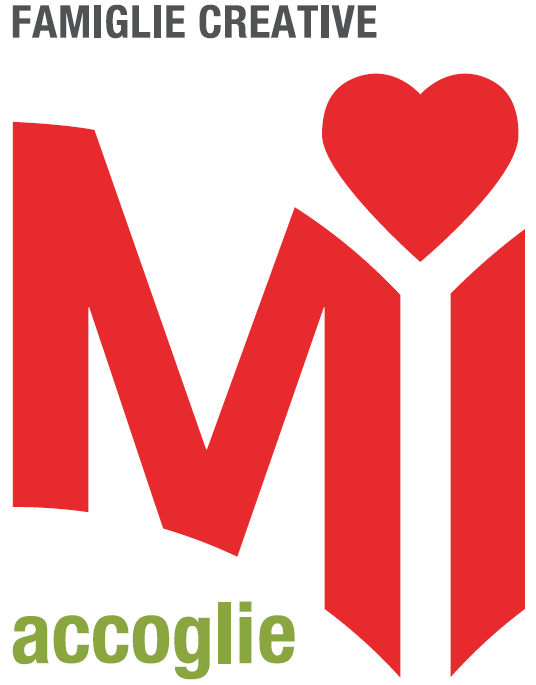 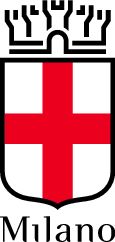 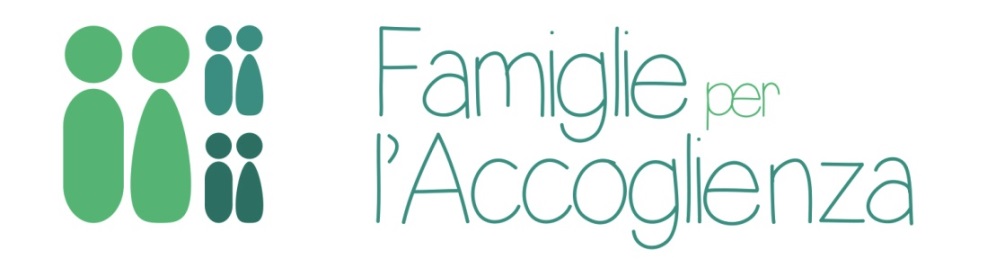